CAN YOU RUN?
LESSON 6
What is your name? 
How are you? 
What are you? 
How old are you?
Let’s do phonetics drill!
Mr. Tongue идет гулять, он зовет друзей: [eı], [eı], [eı].
– Во дворе рычит собака: [r], [r], [r]. 
– Летят комарики: [z], [z], [z].
– Mr Tongue заводит машину, но мотор заглох: [p], [p], [p].
– Mr Tongue радуется, мотор завелся: [b], [b], [b]. 
– Машина поехала: [ʤ], [ʤ], [ʤ].
– Mr Tongue поет песенку: [l], [l], [l].
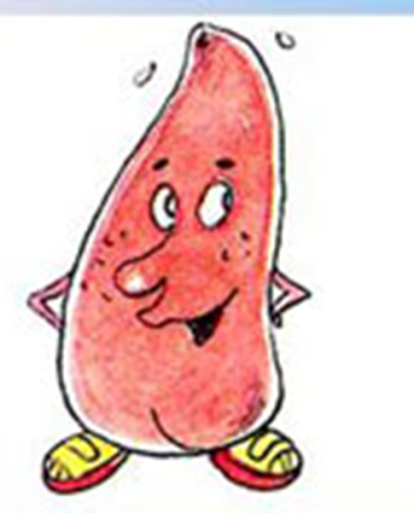 Let’s review the sounds
[n]
[n] – nice, Nick, name, nickname.
[l]
[l] – lemon, like, little, lake. 
[w]
[w] – when, what, why.
Mr. Tongue хочет рассказать вам о новых звуках
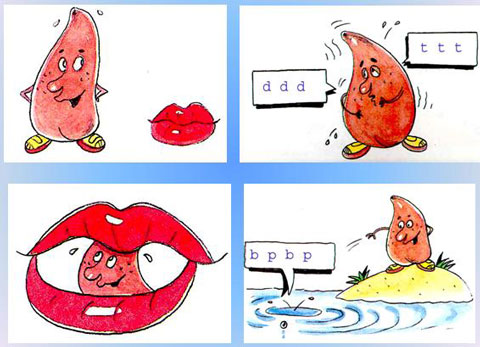 [r] – run, rain.
[p] – pen, pan. 
[b] – but, bike.
[m] – map, Mike.
Let’s sing the song.
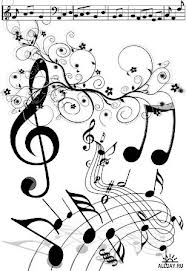 Найдите значение следующих слов
1) one 
2) two 
3) three 
4) four 
5) five	


6) six 
7) seven 
8) eight 
9) nine 
10) ten 


а) десять 
б) один 
в) восемь 
г) три 
д) два 	


е) шесть
ж) пять
з) четыре
и) семь
к) девять
Проверим ответы!
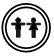 It’s time to have a rest
Clap, clap, clap your hands,	
Clap your hands together.
Stamp, stamp, stamp your feet, 
Stamp your feet together.
Wink, wink, wink your eyes, 	     
Wink your eyes together.
Dance, dance, dance a dance, 	     
Dance a dance together.
Pupil 1. Can you run?
Pupil 2. Yes, I can run.
Pupil 1. Can you jump?
Pupil 2. Yes, I can jump.
Pupil 1. Can you fly?
Pupil 2. No, I cannot fly.
I am Neznaika.
 I can run. 
I can jump 
(climb, dance, sing).
Pupil 1. 
He is a clown. His name is Tom. He can run. He can jump. He can climb. He can dance.
Ее
[e]			[i:]
bed		bee
ten		he
hen		we
men		see
Our lesson is over. Goodbye!
Домашнее задание: выполнить упр. 1, 3 на с. 6 рабочей тетради